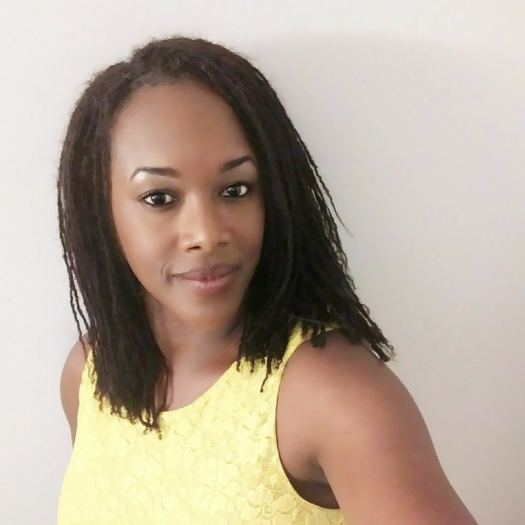 About Bernette Sherman
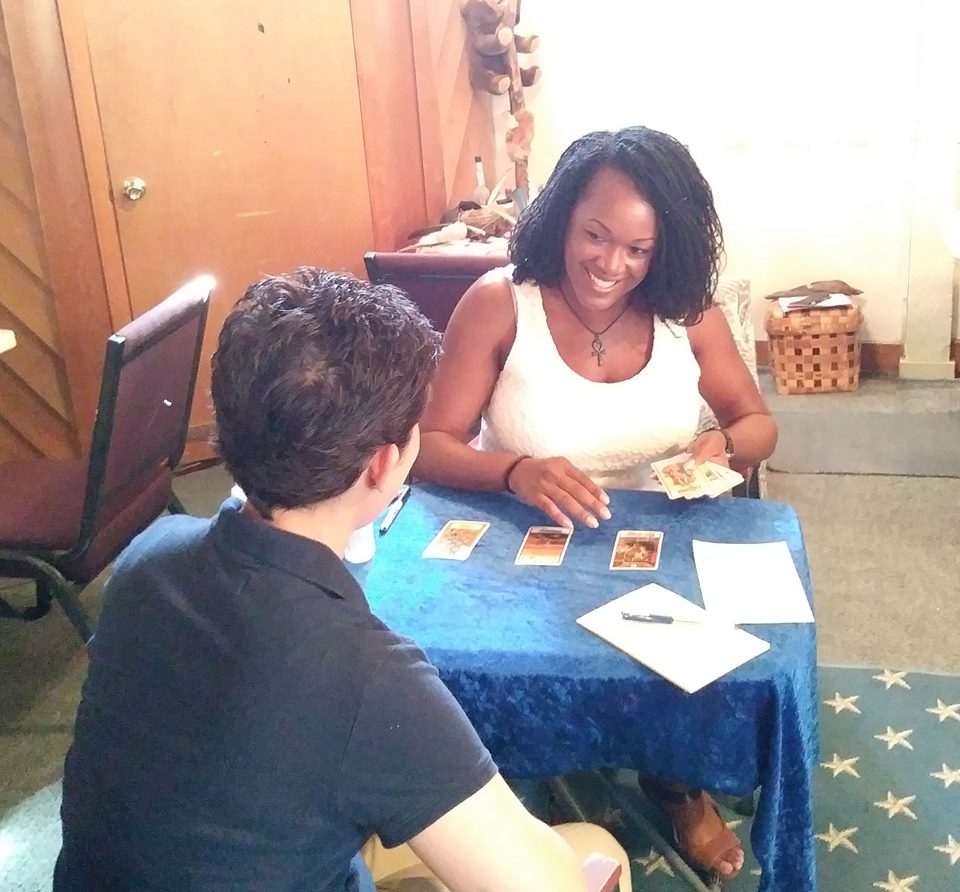 Bernette is a certified coach and an intuitive, medium, and channel.
About Bernette Sherman
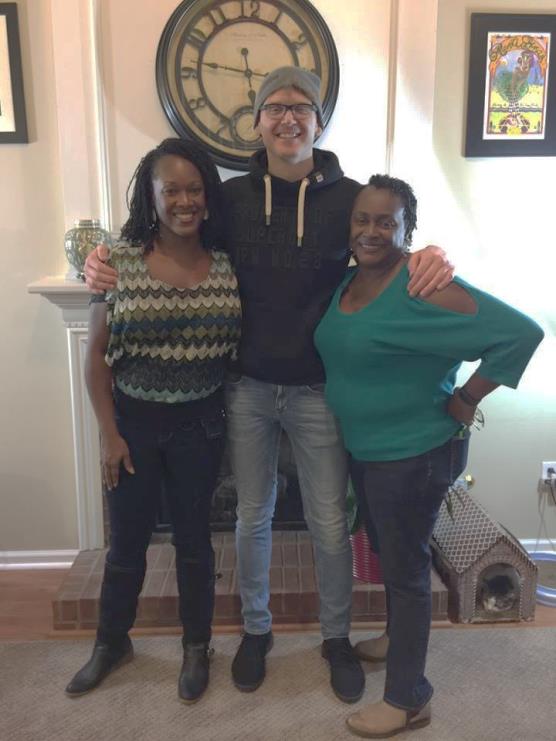 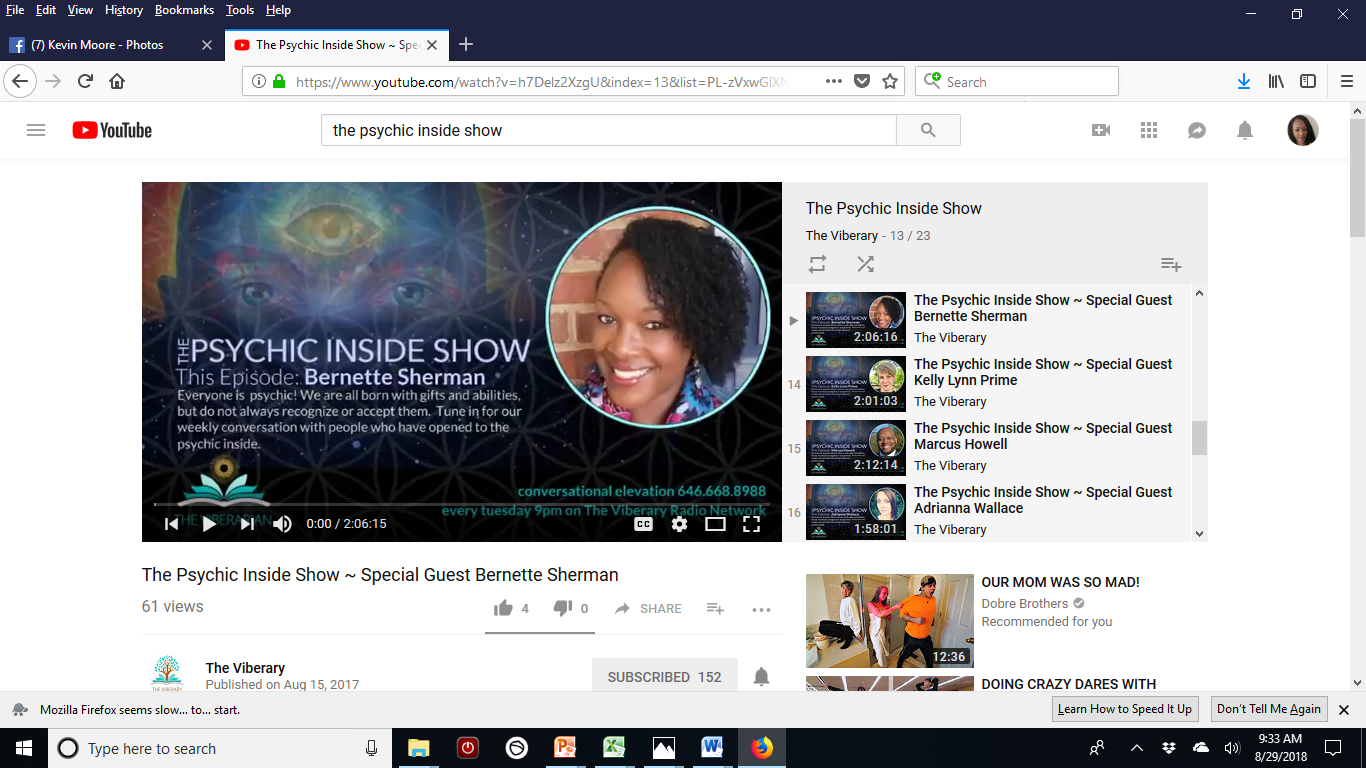 She’s appeared on the Psychic Inside Show and in the documentary They Call Us Channelers.
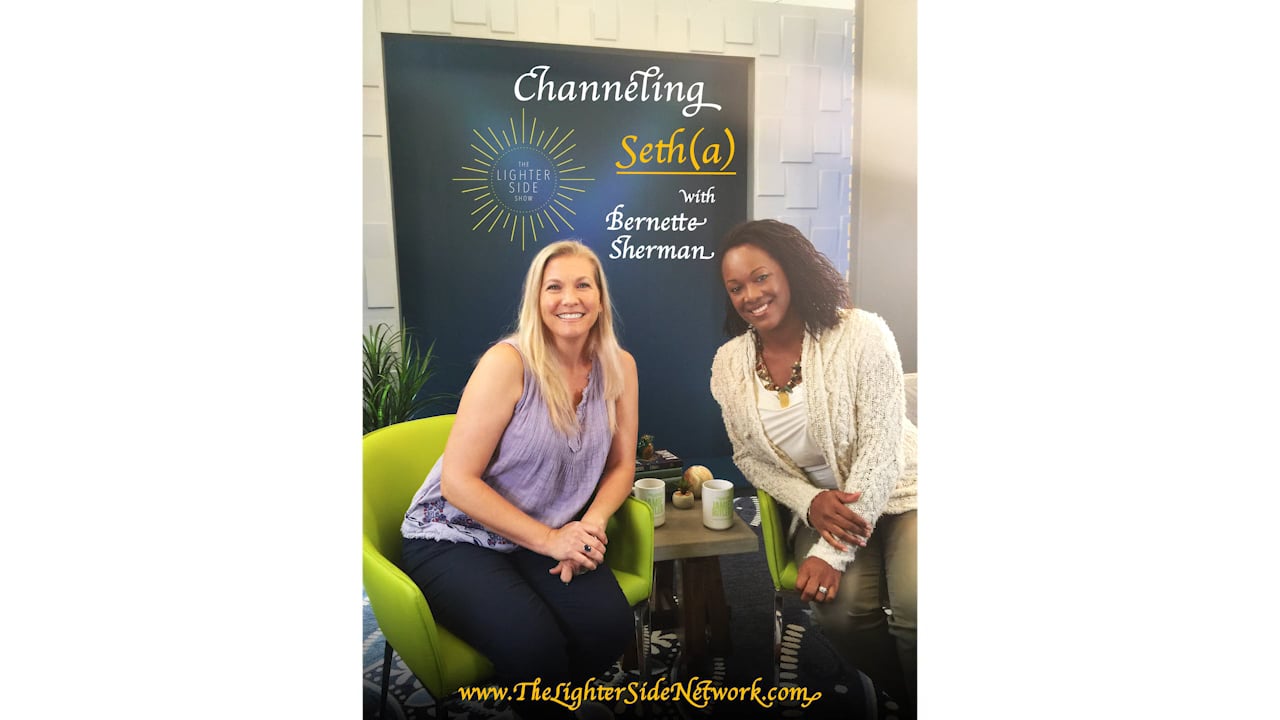 About Bernette Sherman
She’s also been a guest twice on  The Lighter Side Show on The Lighter Side Network.
Learn More and Follow: SpiritSpeaksChannel.com 
Follow Spirit Speaks on IG at SpiritSpeaksChannel and on FB at www.fb.com/SpiritSpeaksChannel
Contact Me & Stay Connected
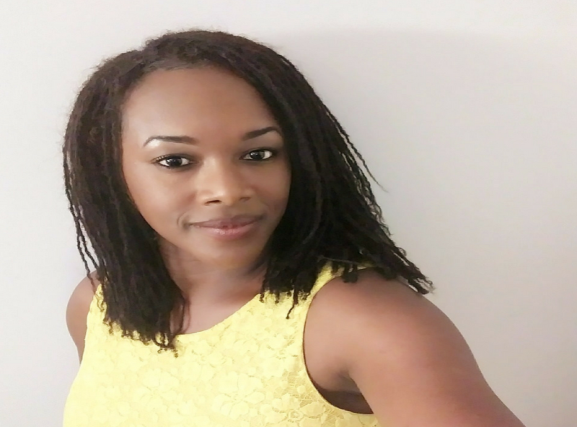 Website: www.BernetteSherman.com and www.SpiritSpeaksChannel.com
Email: Bernette@BernetteSherman.com
Instagram: IAmBernette
Twitter: BernetteSherman
Facebook: IAmBernetteSherman
YouTube: www.youtube.com/c/spiritspeaks and www.youtube.com/bernstube3003